Aiming
Pointing at directing toward 
Synonym:  DIRECT
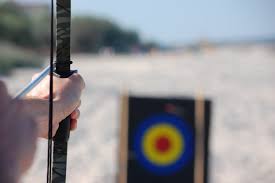 Coastal
Along the coast where the land and water meet
Synonyms :  littorals
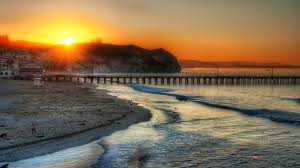 Freighter
A ship designed to carry freight , goods ,or cargo
synonyms: car
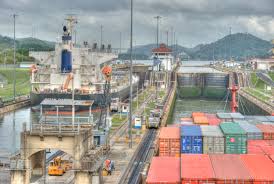 Croaked
Made a deep sound like a frog
Synonyms : rasp
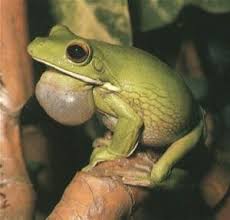 Rumble
Make a low rolling 
Synonyms :roar
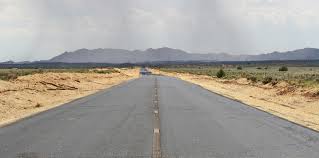 Bridge
The part of a ship where the officers stand to give orders 
Synonym: Overpass
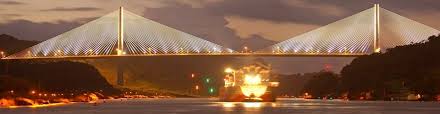 Cocky
Feeling sure of one’s importance and abilities 
Synonym: Arrogant
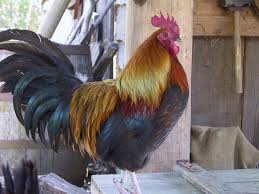 Choppers
Helicopters 
Synonyms : molar
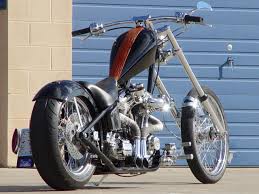 Boom
A long, horizontal pole that holds the bottom of a sail on boat
Synonyms : rumble
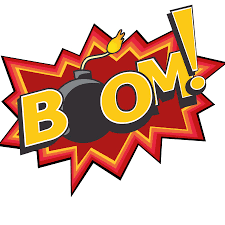 Gear
Equipment
Synonyms :apparatus
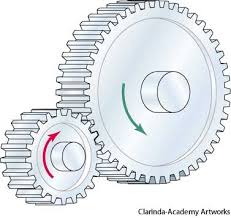 Research vessel
A boat built for study
Synonyms : barge
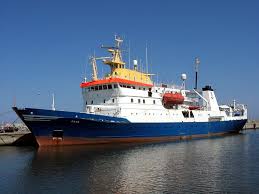 Shrugged
Lifted his shoulders upward a sign of not caring or not knowing
Synonyms : disregard
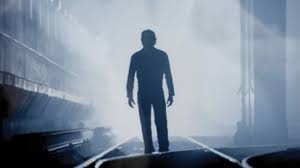 Drift
Definition: float, carried by wind or water currents
Synonym: be carried
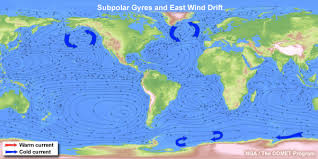 Prevailing
Definition: usual, frequent
Synonym: win
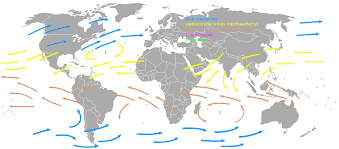 Current
Definition: the flow
Synonym: present
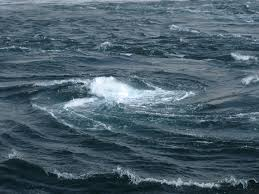 Tack
Definition: change direction depending on the wind
Synonym: course
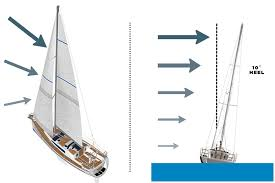 Flurried
Definition: flowed lightly
Synonym: perturbed
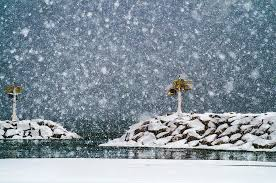 Jerked
Definition: pulled quickly and sharply
Synonym: pull
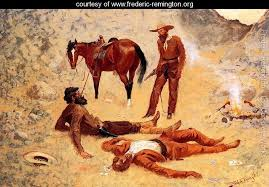 Eddy
Definition: turning or swirling wind
Synonym: vortex
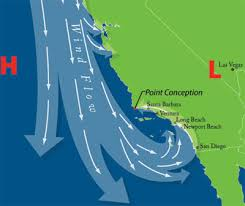 Abruptly
Definition: in a sudden manner
Synonym: suddenly
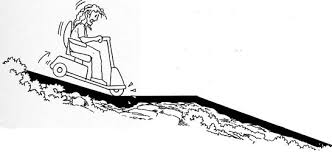 Bundle
Definition: things close together usually tired or fastened
Synonym:  packet
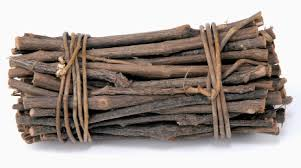 Cockpit
Definition: the area of a boat where the captain stands 
Synonym: compartment
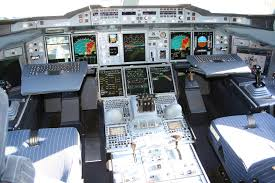 Trimming
Definition: placing the sails in the direction of the wind
Synonym: extras
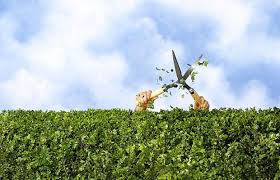 Mast
Definition: a pole on a boat to which the sails are connected
Synonym: yard
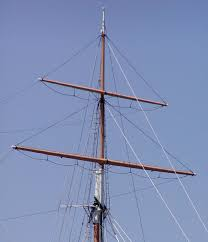